Trinn 12
Barnets tiende leveår
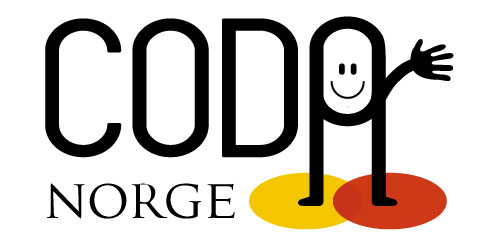 Tema for trinnet
Familie og samliv
Normer og regler

Tillit til voksne og barn

Kommunikasjon
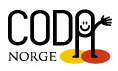 Normer og regler
Normer og regler 
Hvem bestemmer?
Er det greit å krangle

Bruk av nettverk
Snakke med?
Sosiale medier?
Annet?
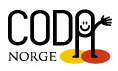 [Speaker Notes: Barnet blir større og beveger seg på større og større arenaer som innebærer ulike sett av regler og normer. 
Er det en utfordring å vite hva som er greit for dine egne barn i fht andre barn? 
Er det greit å kranlge? – ref til dialogvideoen. Sett grenser, gå i dialog med barna. 

Kan du diskutere dette med barnas venner?

Erfaringsutveksling.]
Tilit
Er du til å stole på?
Stoler du på barnet ditt?

Hvordan få oversikt?
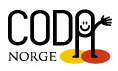 [Speaker Notes: Tillit er gjensidig. Konsekvente foreldre får tillit hos barna. 

Den generelle skepsisen noen døve har til hørende, kan den overføres på barna?
De fleste barn prøver seg på «hvite løgner» overfor foreldre innimellom. Men det er grenser.

Hvordan får oversikt over hva barna snakker om /gjør sammen med hørende venner?
Kan det av og til være en tolk på besøk hjemme?]
Kommunikasjon
Hjemme og ute
Stoler du på barnet ditt?

Hvordan få oversikt?
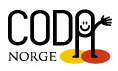 [Speaker Notes: Hvordan er det med tolking?  Hva er å tolke og hva er å hjelpe til?
Butikken vs. Foreldremøte.. 

Barn må oppleve at de er til nytte (ref. dialogvideo). Fra «nytere» til «ytere».]
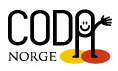 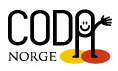